Fig. 2 Myotis lavali (male) from the Caatinga of Pernambuco. Photograph courtesy of the collector, Roberto L. M. ...
J Mammal, Volume 94, Issue 3, 11 June 2013, Pages 650–656, https://doi.org/10.1644/12-MAMM-A-257.1
The content of this slide may be subject to copyright: please see the slide notes for details.
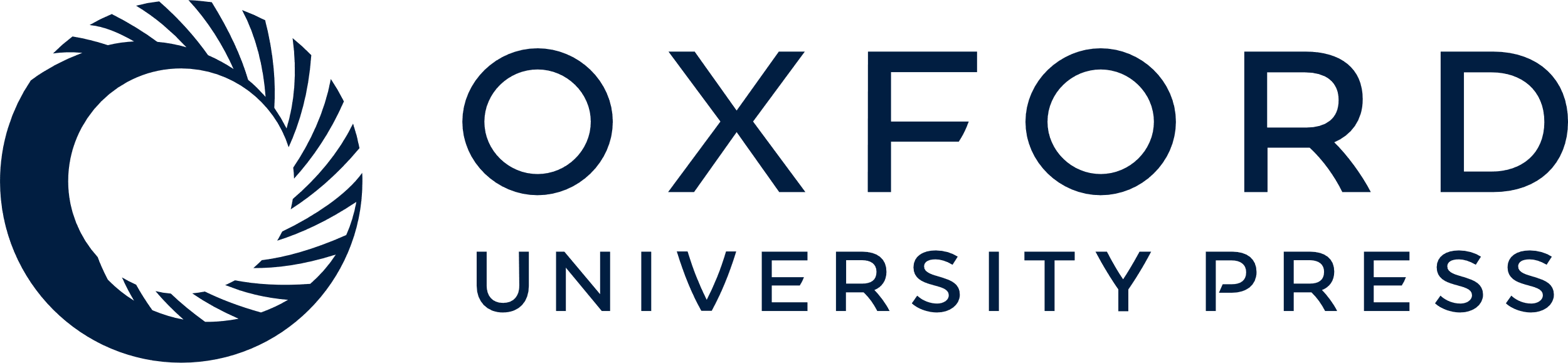 [Speaker Notes: Fig. 2 Myotis lavali (male) from the Caatinga of Pernambuco. Photograph courtesy of the collector, Roberto L. M. Novaes.


Unless provided in the caption above, the following copyright applies to the content of this slide: © 2013 American Society of Mammalogists]